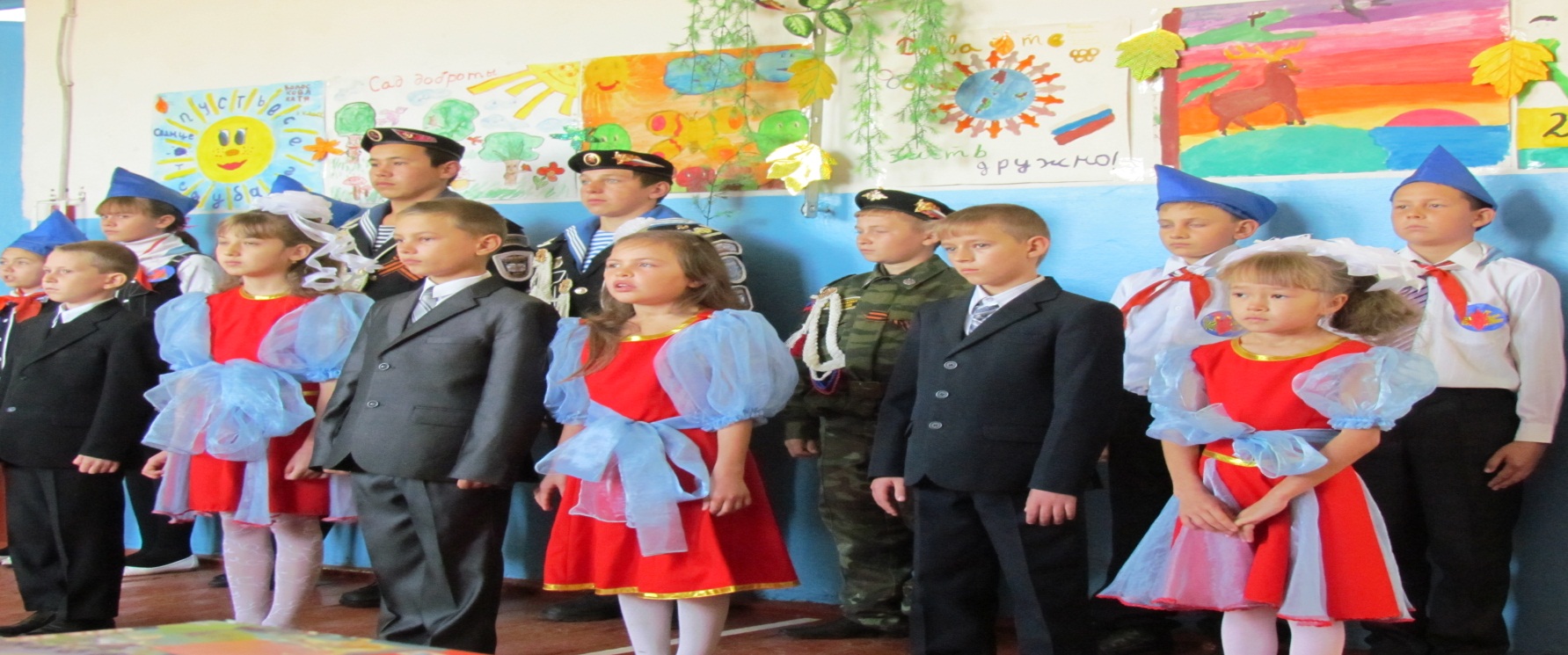 МБОУ «Астрахановская ООШ»
Агидбригада «Мы-  патриоты России»
Семь ступеней здоровья
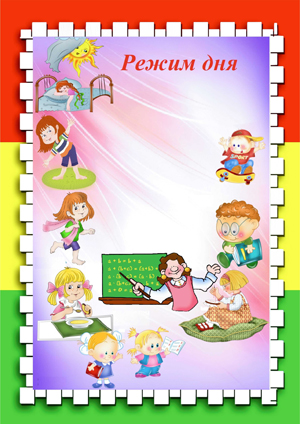 Правильное питание
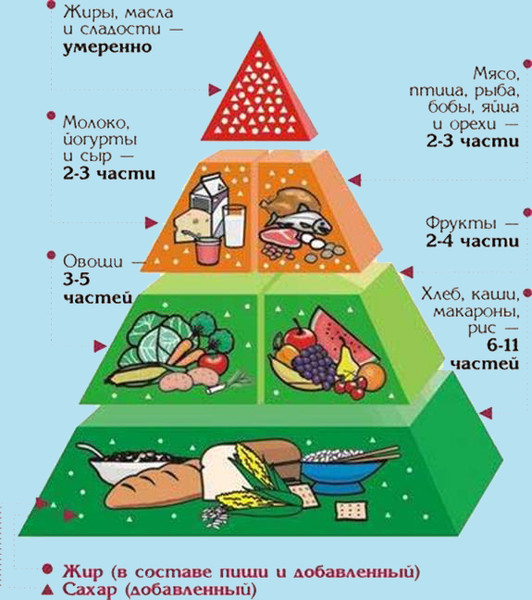 Активная жизненная позицияФутбол: встреча ветеранов и молодежи.
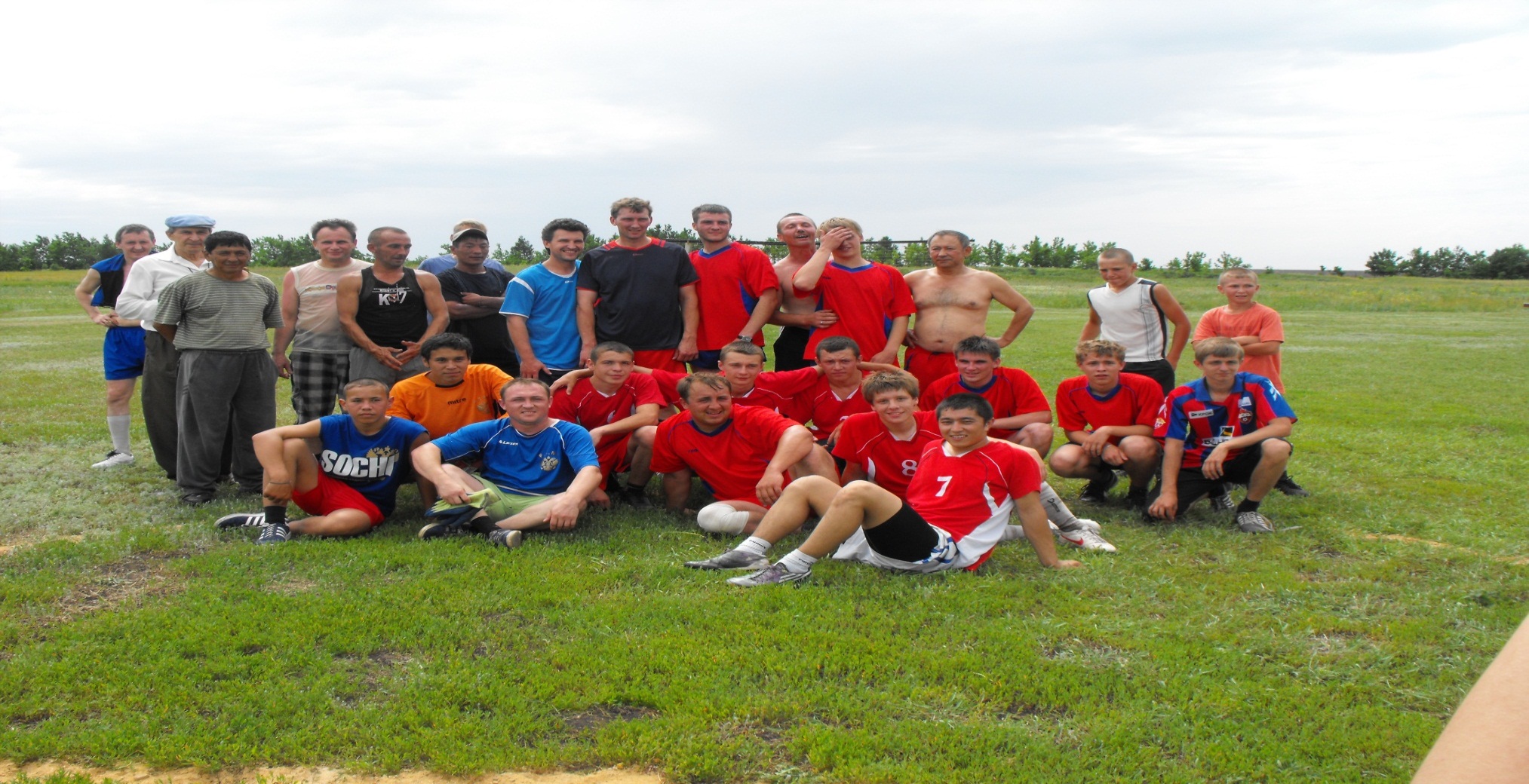 «Спорт нам силы поможет умножить».
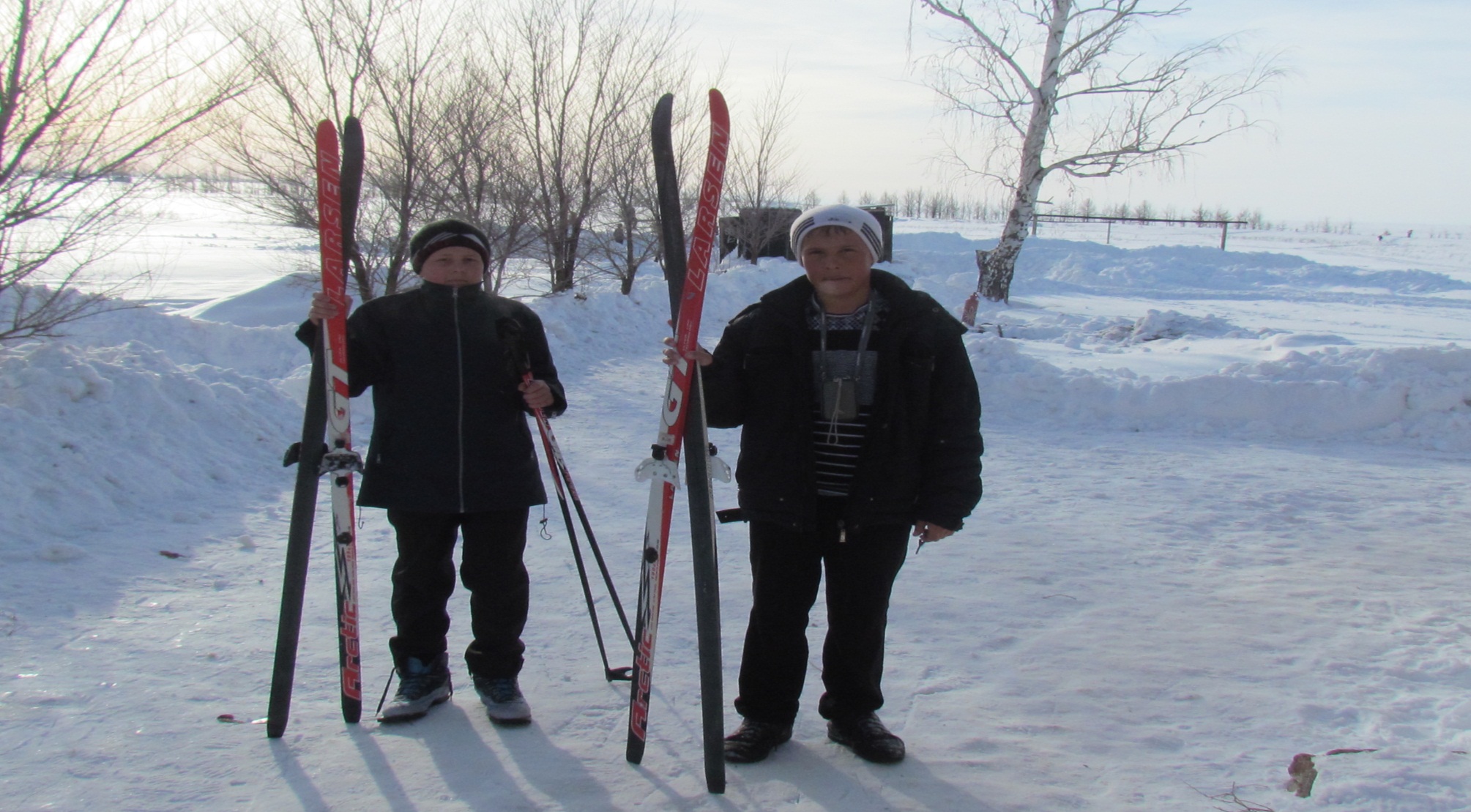